Verbeter de dia
Kopieer de dia en verbeter hem dan zodat we voor en na kunnen bekijken

Gebaseerd op het artikel:
Favaro, A., Santonastaso, P., Manara, R., Bosello, R., Bommarito, G., Tenconi, E. & Di Salle, F. (2012). Disruption of visuospatial and somatosensory functional connectivity in Anorexia Nervosa. Biological Psychiatry, 72, 864-870.
Inleiding
Anorexia Nervosa
Verstoord lichaamsbeeld
Eerder onderzoek: 
Berlucchi et al. (2010)
Tenconi et al. (2010)

Netwerken
Zhang et al. (2010)
[Speaker Notes: Anorexia Nervosa (AN) is een ernstige en levensbedreigende ziekte waarbij patienten stoppen met eten. 

Bij Anorexia is er sprake van een verstoord lichaamsbeeld waardoor patienten denken dat ze dikker zijn dan in werkelijkheid zo is. Het lichaamsbeeld is een ingewikkeld concept, wat bestaat uit verschillende dimensies zoals ‘overschatting van lichaamsgrootte’, ‘ontevredenheid over het lichaam’, ‘blijven nadenken over het gewicht en vorm van het lichaam ’ (Berlucchi et al., 2010)

Naast een verstoord lichaamsbeeld hebben patienten met AN problemen in psychologische domeinen, zoals met visuospatiele taken en perceptuele organisatie (Tenconi et al., 2010). 

Het is dus mogelijk dat het verstoorde lichaamsbeeld te maken heeft met deze psychologische problemen.

Deze psychologische domeinen kunnen worden onderzocht door te kijken naar de onderliggende netwerken (Zhang et al., 2010)]
Materiaal & Methode
29 vrouwen met Anorexia Nervosa (AN), volgens DSM 5
16 vrouwen hersteld van AN (6 maanden symptoomloos)
26 gezonde vrouwen
Leeftijd en educatie ongeveer gelijk
Interviews en Vragenlijsten afgenomen
Depressie, OCD, lichaamsbeeld, eetstoornis, intelligentie test
Resultaten
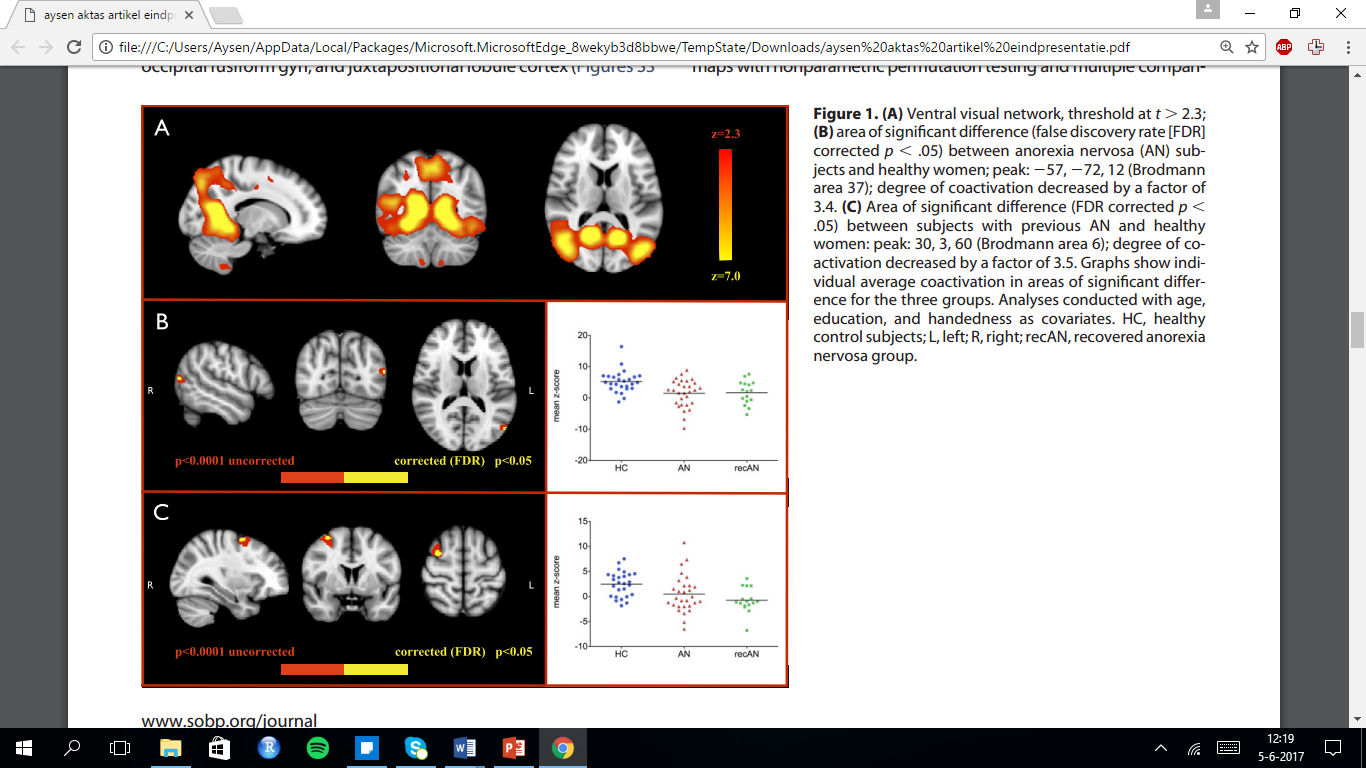 AN minder verbindingen in het netwerk van de occipitaal kwab en visuele gebieden

H-AN verschil in de frontale Gyrus
[Speaker Notes: Ventraal visueel netwerk 
Significant verschil tussen anorexia nervosa (AN) en gezonde vrouwen in het network van de occipitaal kwab en de visuele gebieden
Gebied met significant verschil tussen vrouwen die vroeger AN gehad hebben en gezonde vrouwen in de frontale gyrus 

De grafieken laten de individuele (stipjes) en groepsgemiddelden zien bij de verschillende gebieden.]
Discussie
AN groep minder verbindingen met occipitaal kwab en frontale gyrus
Occipitaal kwab: Visuele perceptie van het lichaam
Frontale gyrus: ruimtelijk werkgeheugen, updaten ruimtelijke verhoudingen
Beschadigingen in deze netwerken: verstoord lichaamsbeeld, lichaamscontrole gedrag
Methodologisch gezien: niet zeker of de verschillen de oorzaak of gevolg/litteken zijn van de ziekte